Orientierung in der Stadt
SŁOWNICZEK ZWROTÓW 
OPISYWANIE DROGI
Kasia Kilian kl.8a
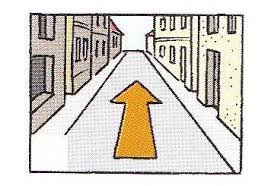 geradeaus gehen
iść prosto
(nach) links gehen/abbigen
iść/skręcić w/na lewo
(nach) rechts gehen/abbiegen
iść/skręcić w/na prawo
die zweite Straße links gehen
iść w drugą ulicę w lewo
an der Kirche vorbei
obok kościoła (mijając kościół)
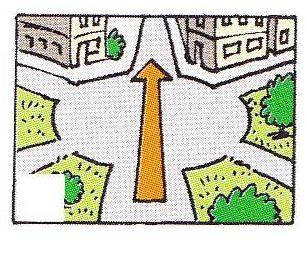 über den Platz gehen
iść przez plac
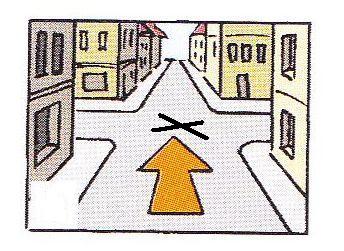 bis zur Kreutzung gehen
iść do skrzyżowania
bis zur Ampel gehen
iść do świateł
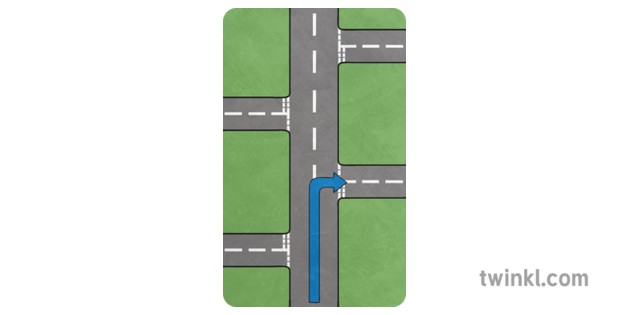 die erste Straße rechts gehen
iść w pierwszą ulicę w prawo
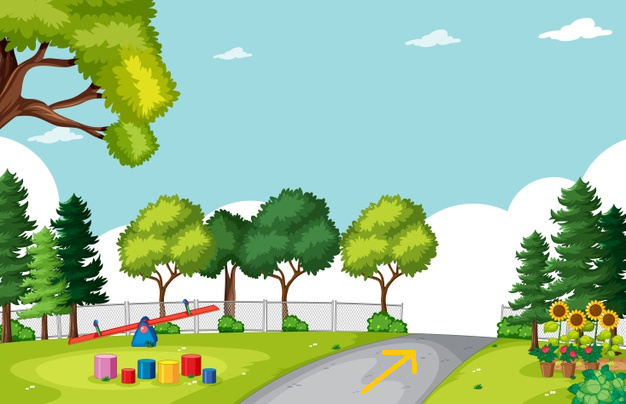 durch den Park gehen
iść przez park
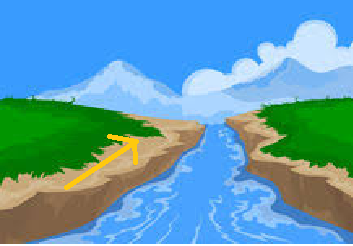 den Fluss entlang gehen
iść wzdłuż rzeki
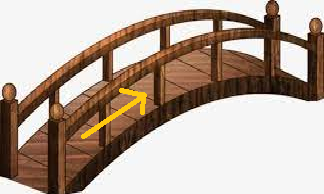 über die Brücke gehen
iść przez most
Źródła
https://pl.freepik.com/ slajd 11
https://pl.dreamstime.com/ slajd 12
http://allemandsansconte.fr/ slajdy 2-9
https://www.twinkl.pl/ slajd 10
http://clipart-library.com/ slajd 13
Dziękuję za uwagę 
Kasia Kilian kl.8a